Предметная неделя 
по окружающему миру
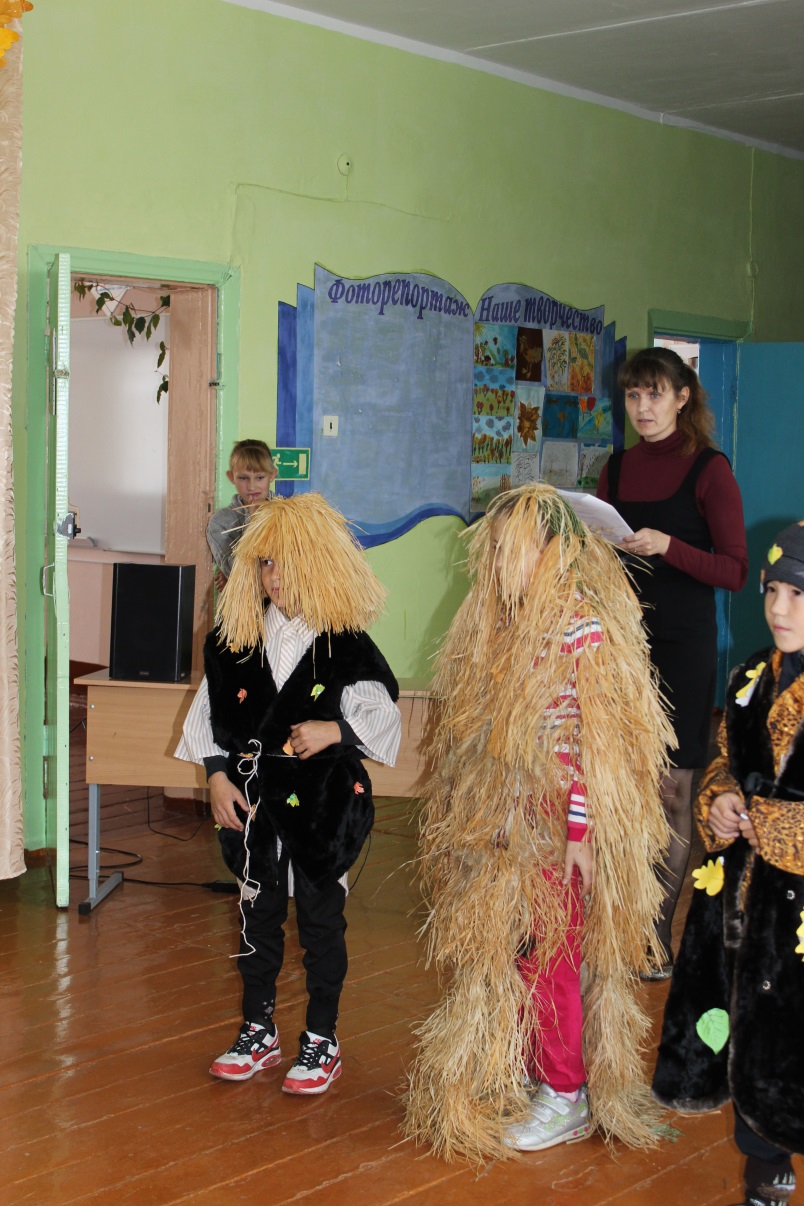 Открытие недели
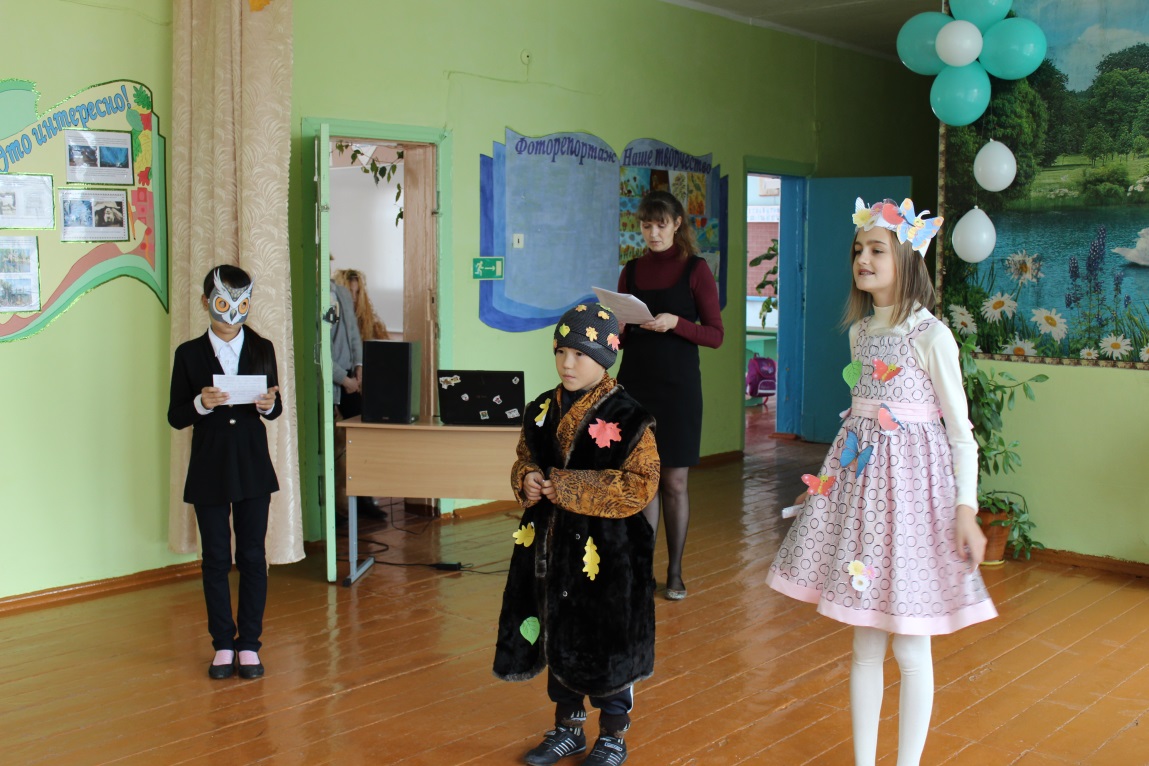 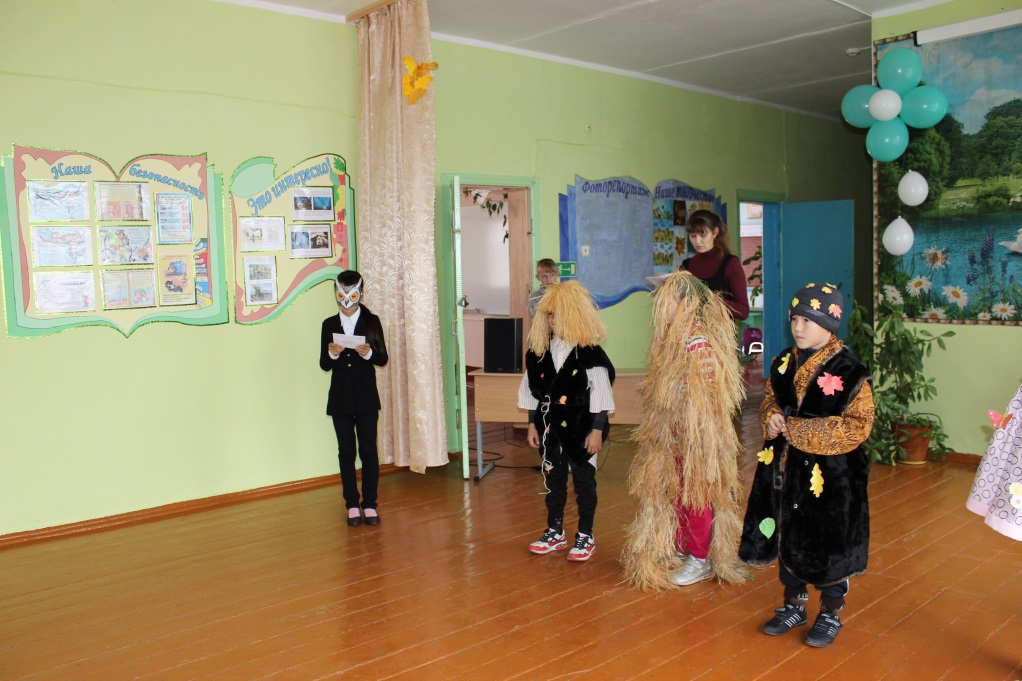 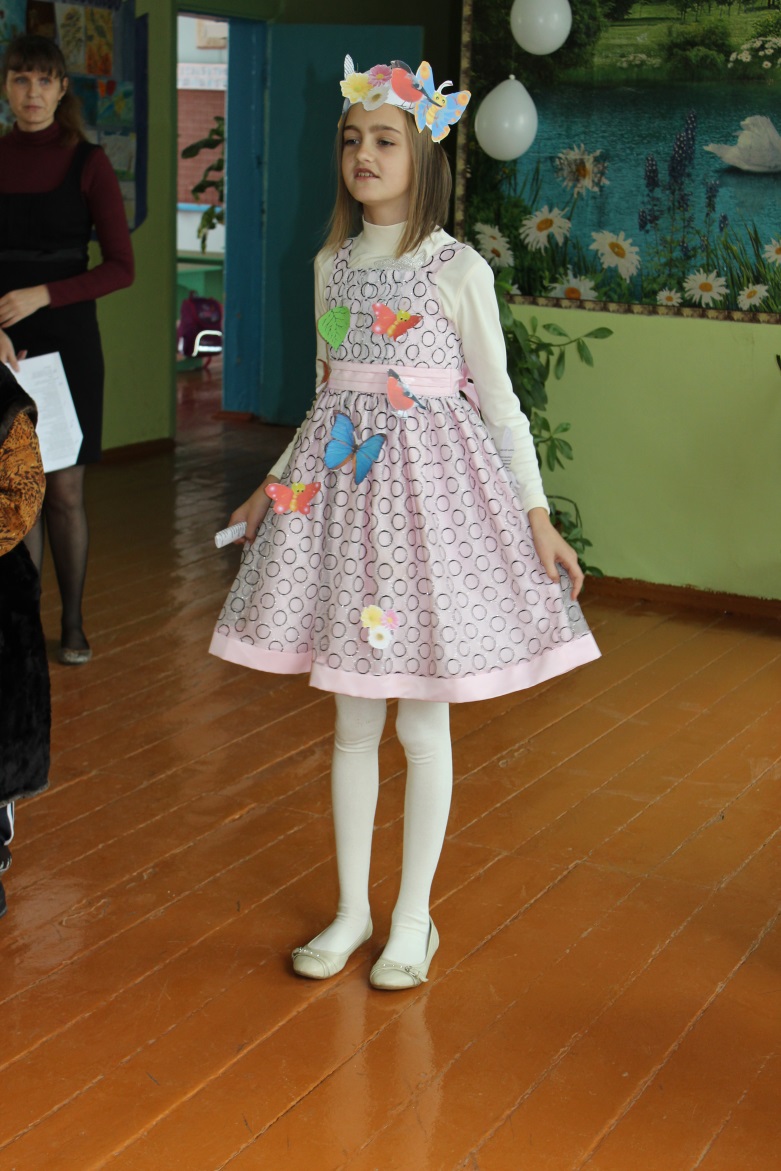 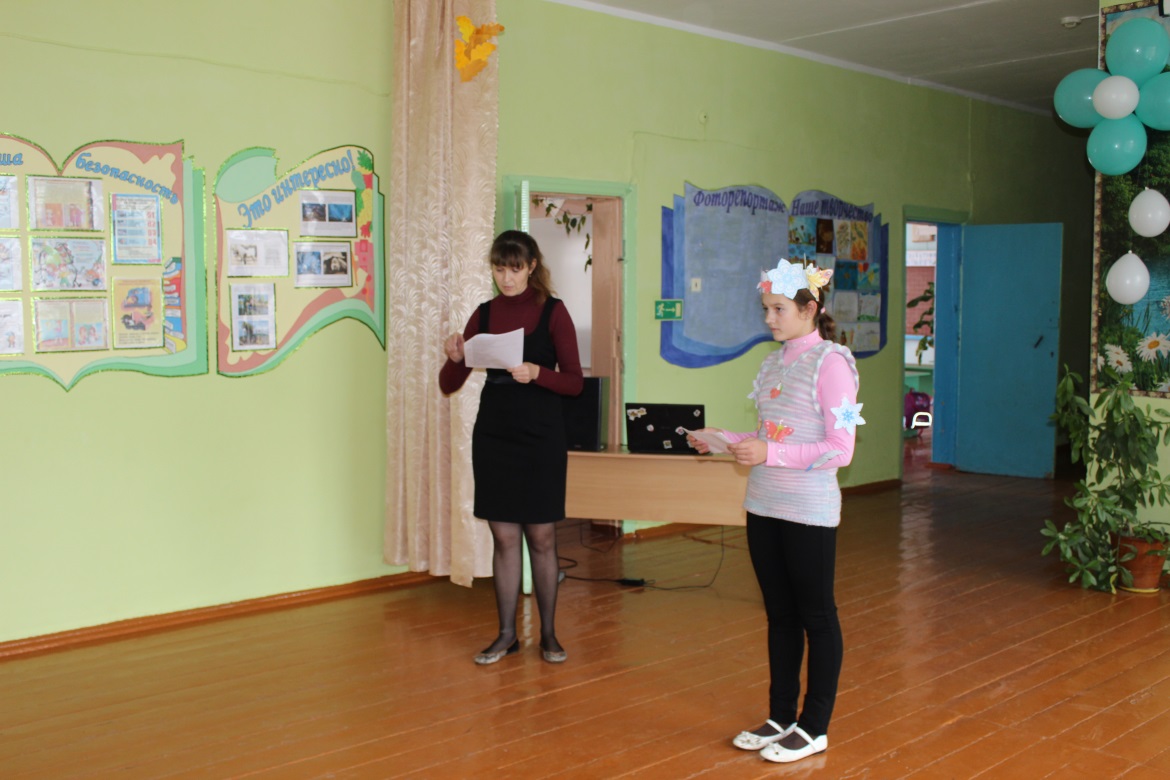 Олимпиада «Знатоки природы»
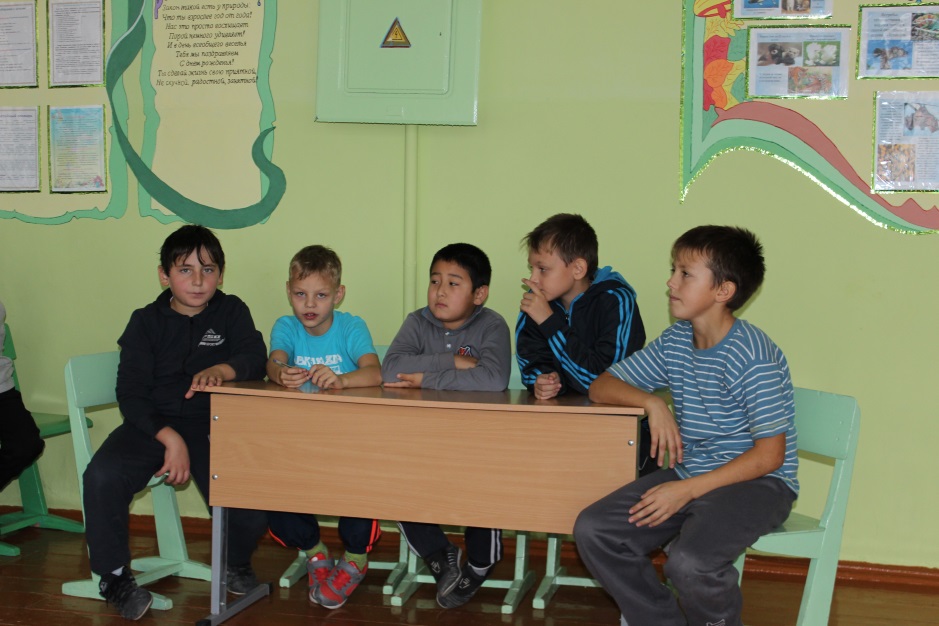 2-ой день
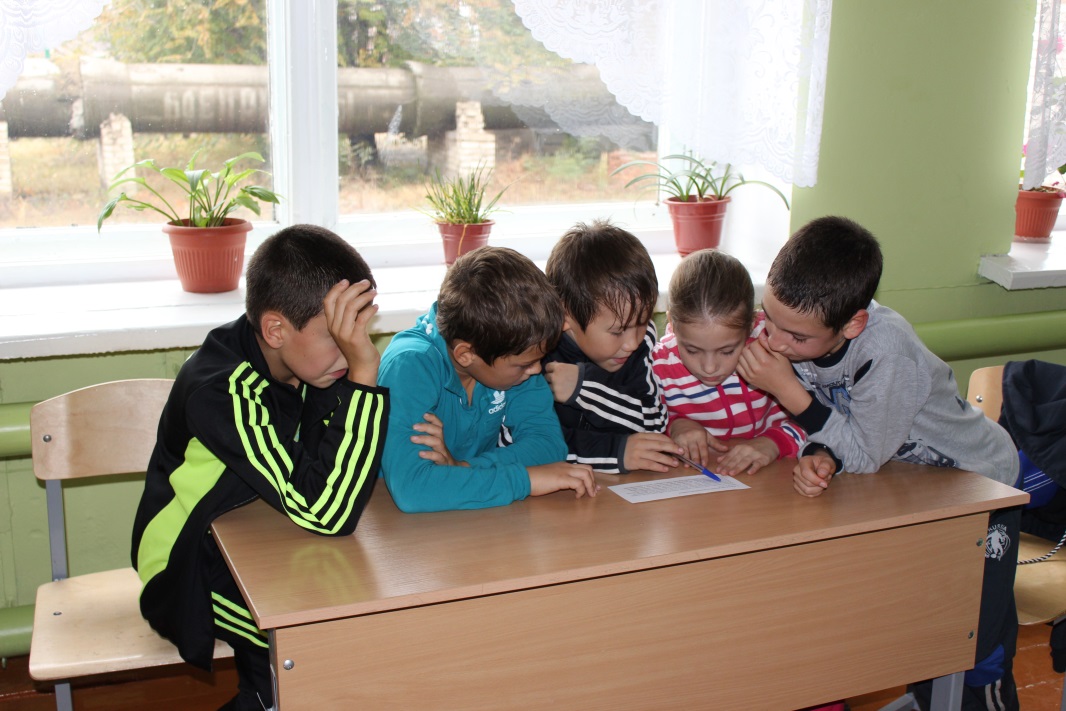 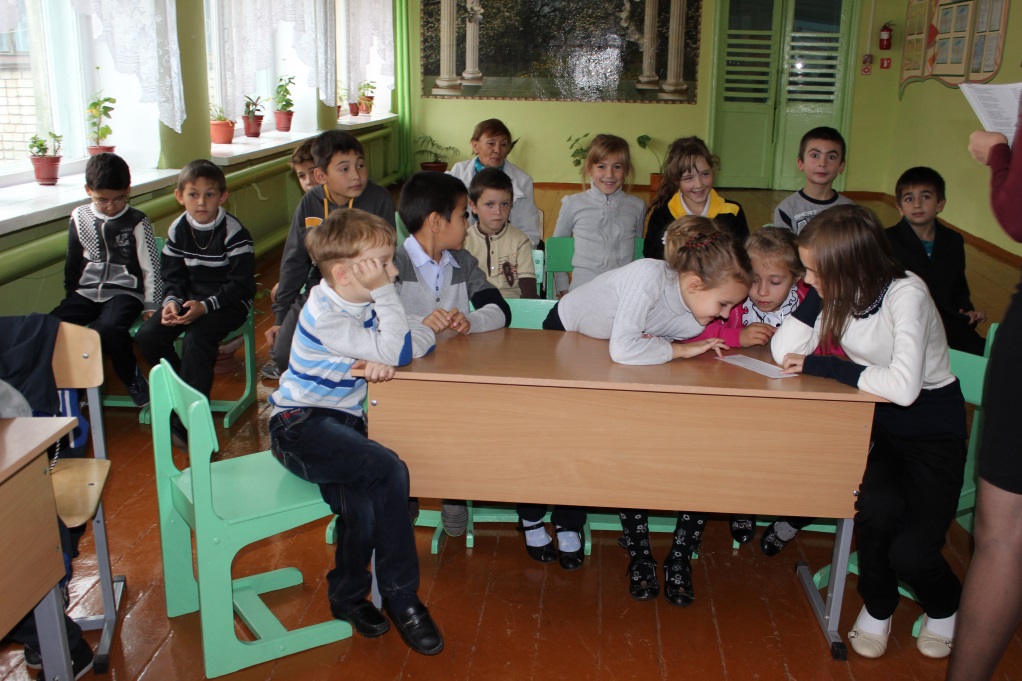 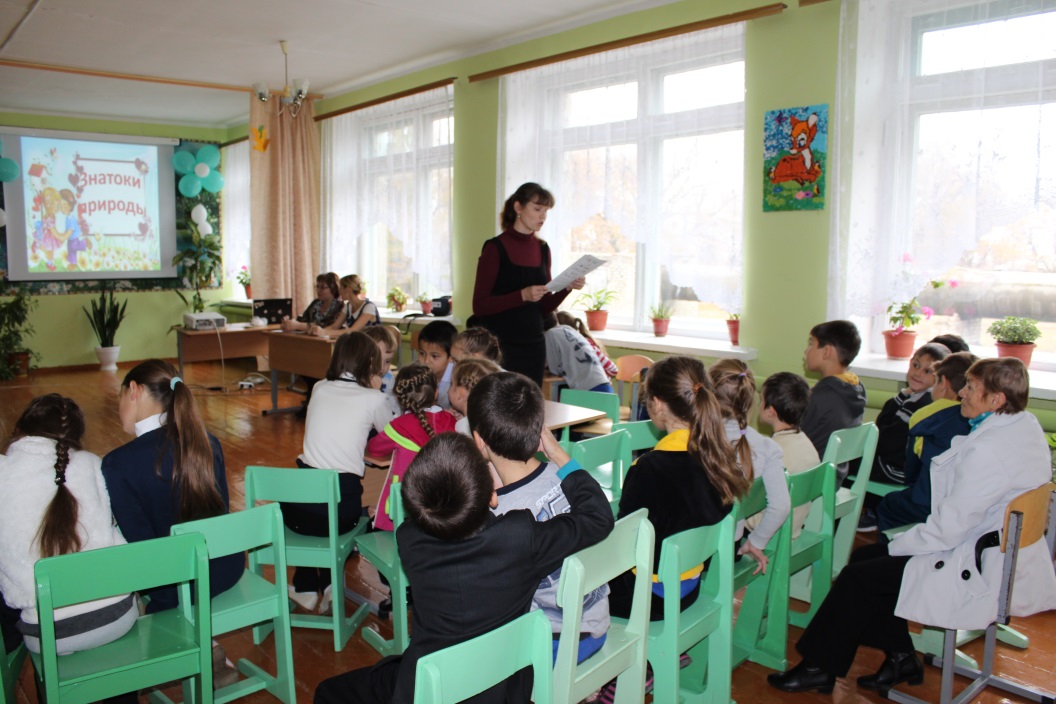 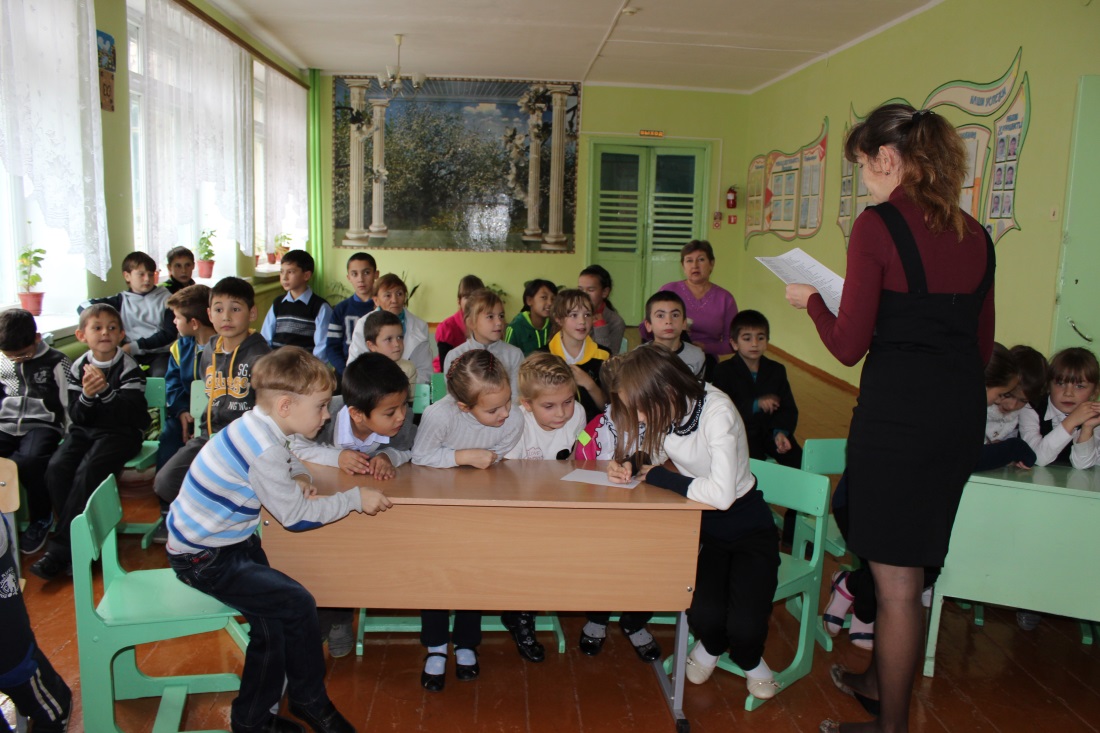 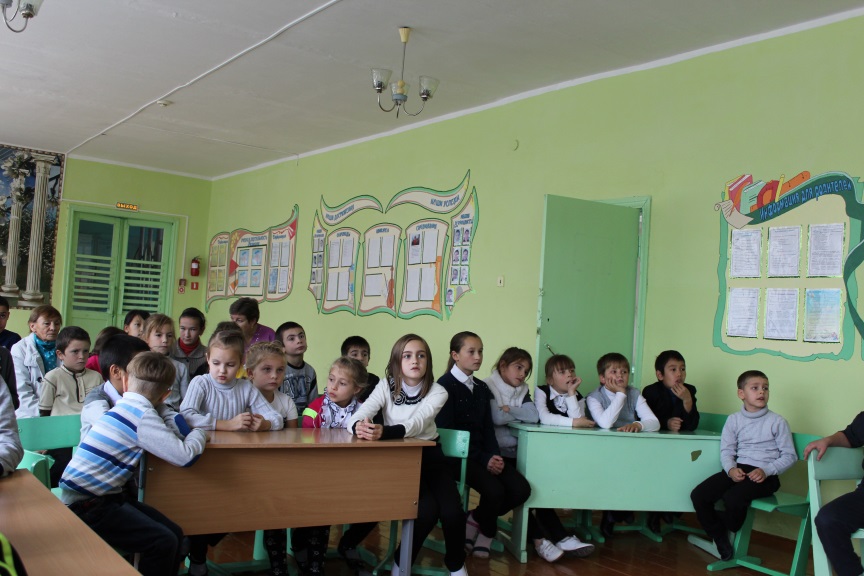 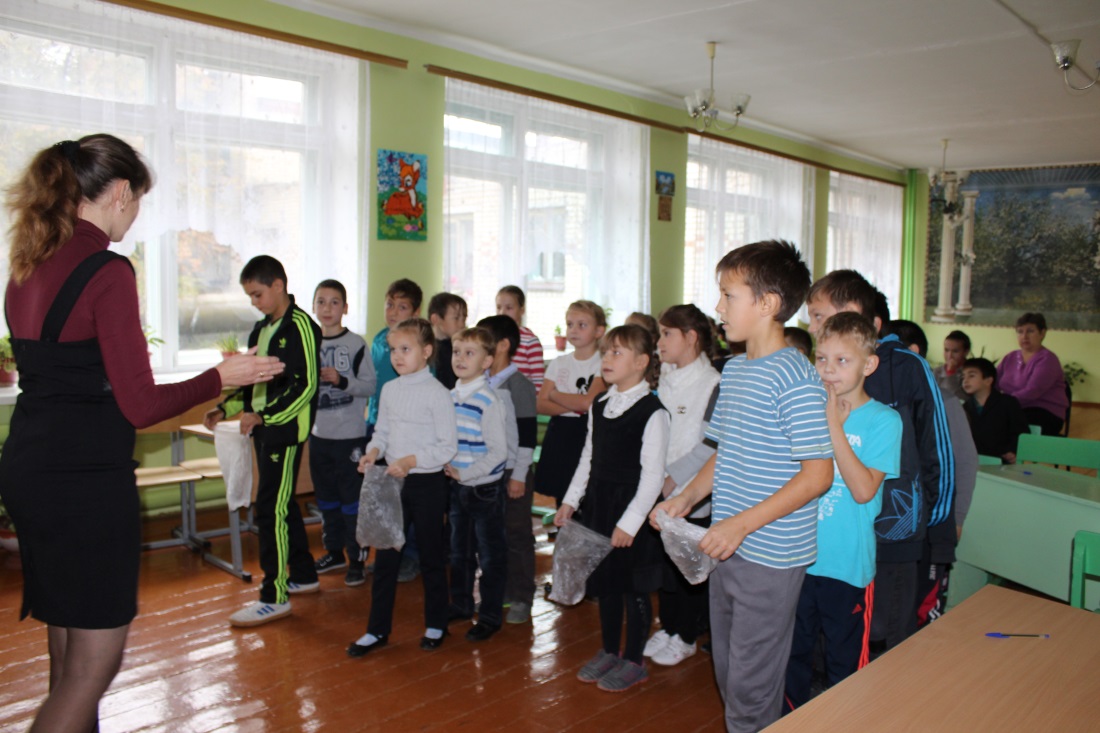 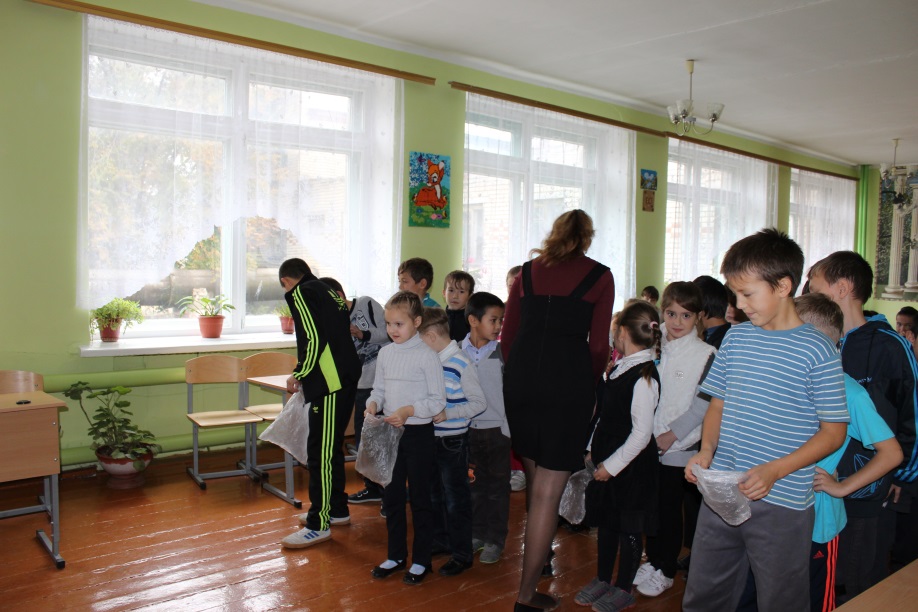 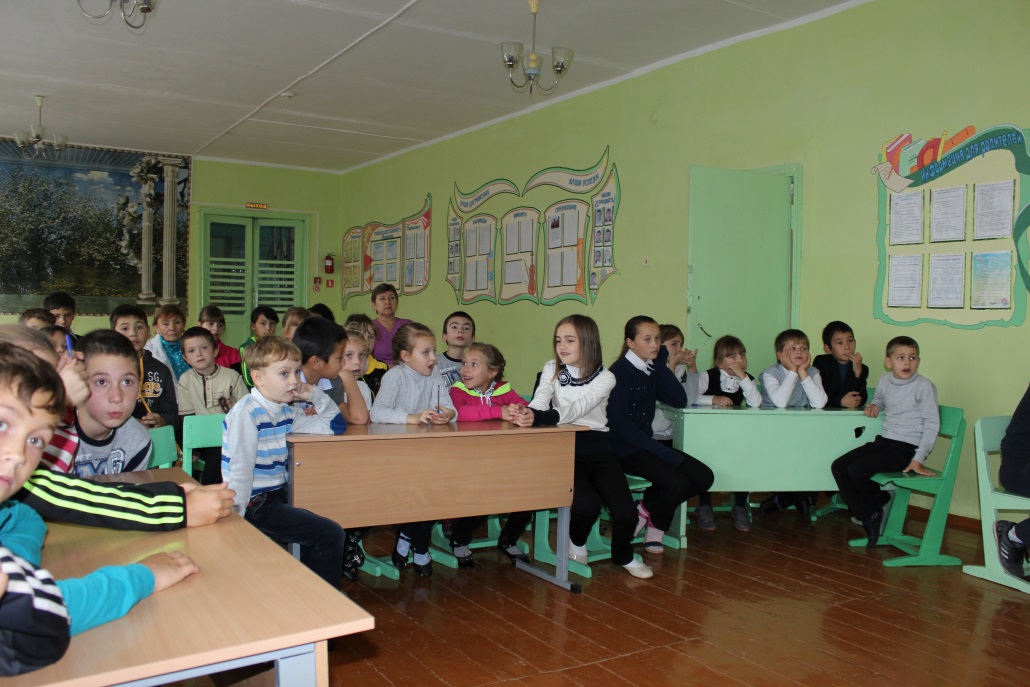